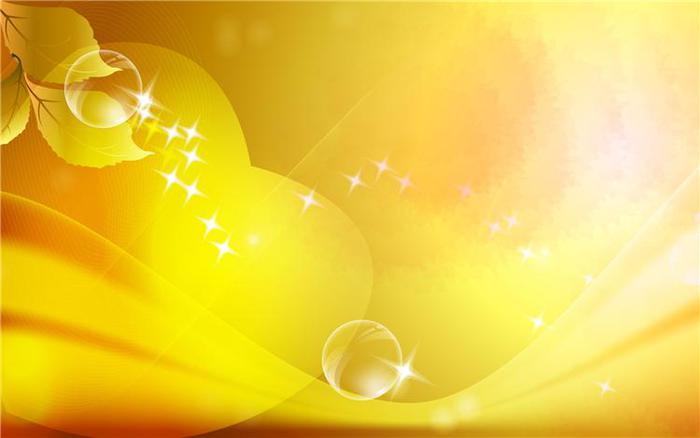 Міністерство освіти і науки України
Заліщицька районна державна адміністрація
Відділ з питань освіти
Заліщицький центр науково технічної творчості школярів
З досвіду роботи над проблемою:

“РОЗВИТОК ТВОРЧИХ ЗДІБНОСТЕЙ 
НА ЗАНЯТТЯХ ГУРТКА ДИЗАЙНУ “
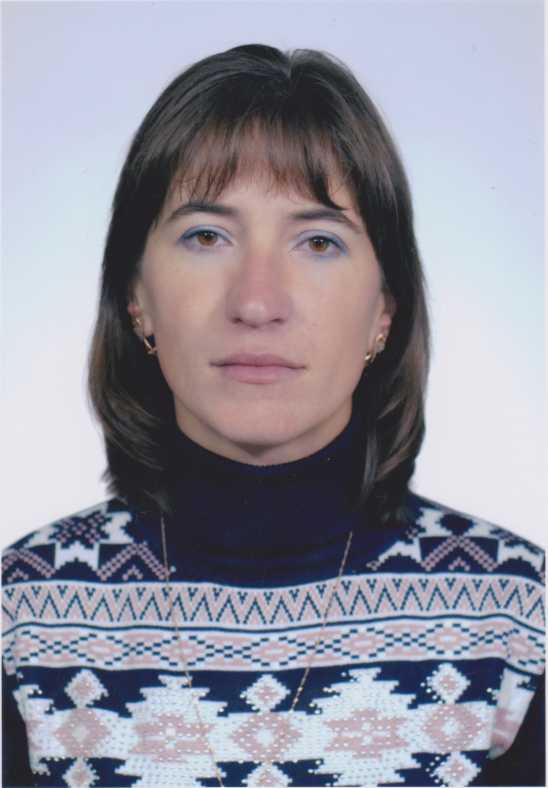 Керівник гуртка Дизайну Вітвіцька
Галина
Миколаївна
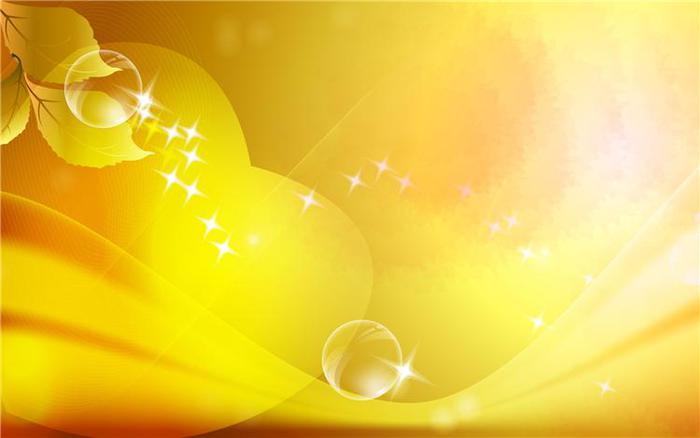 Використана література
1.  С.С.Шумега  «Дизайн» 2007 р.
2.  Претти Рут «Интерьерный дизайн. Лучшие идеи»
3.  Лариса Ачкасова «Интерьер и дизайн вашего дома» 2005 р.                 4. Журна «Трудове навчання в школі».                               5.Л.Саймонс «Удивительные цветы из ниток и проволоки»                                           6. Журнал «Мистецтво в школі»
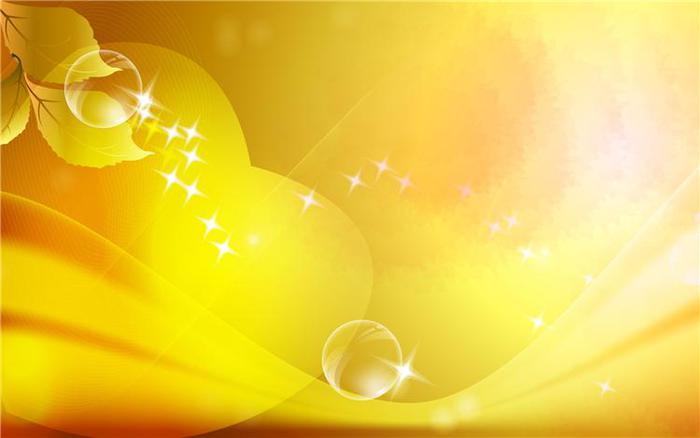 Зміст
1.Методична проблема                                                                      2.Портфоліо                                                                                        3.Презентація творчої діяльності                                                   4.Презентація уроку                                                                         5.Розробки уроків                                                          6.Методична розробка                                                         7.Виховні заходи                                                                                   8. Додатки